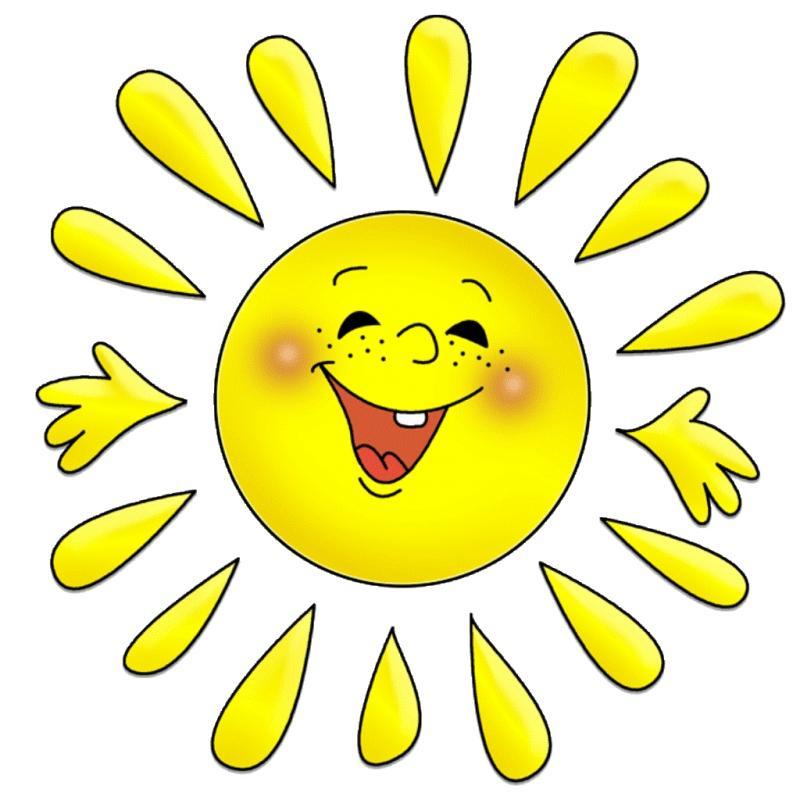 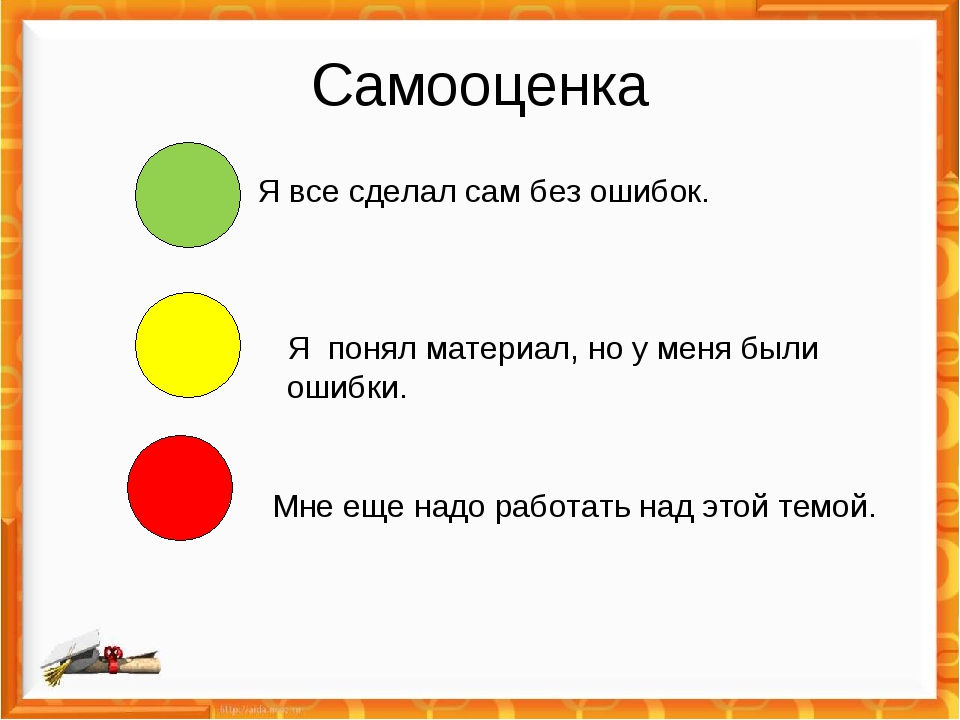 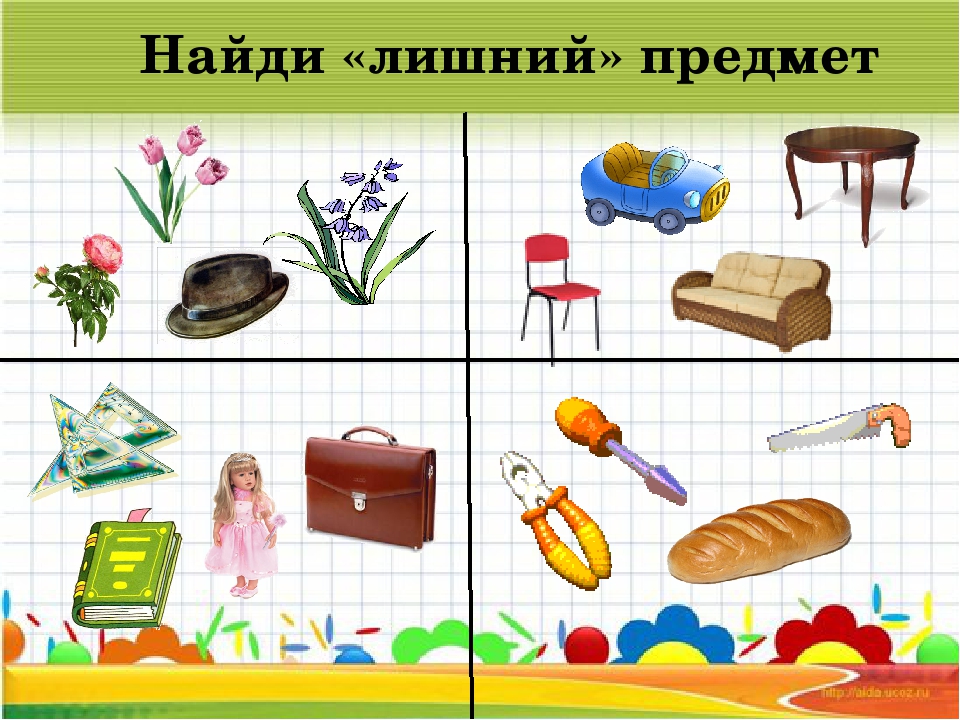 Проверь!
1, 2 группа
туфли                      клён
ботинки                  сосна  
сандалии               берёза
(обувь)                   (деревья)
3 группа
Туфли, ботинки, сандалии, сапоги.(обувь)
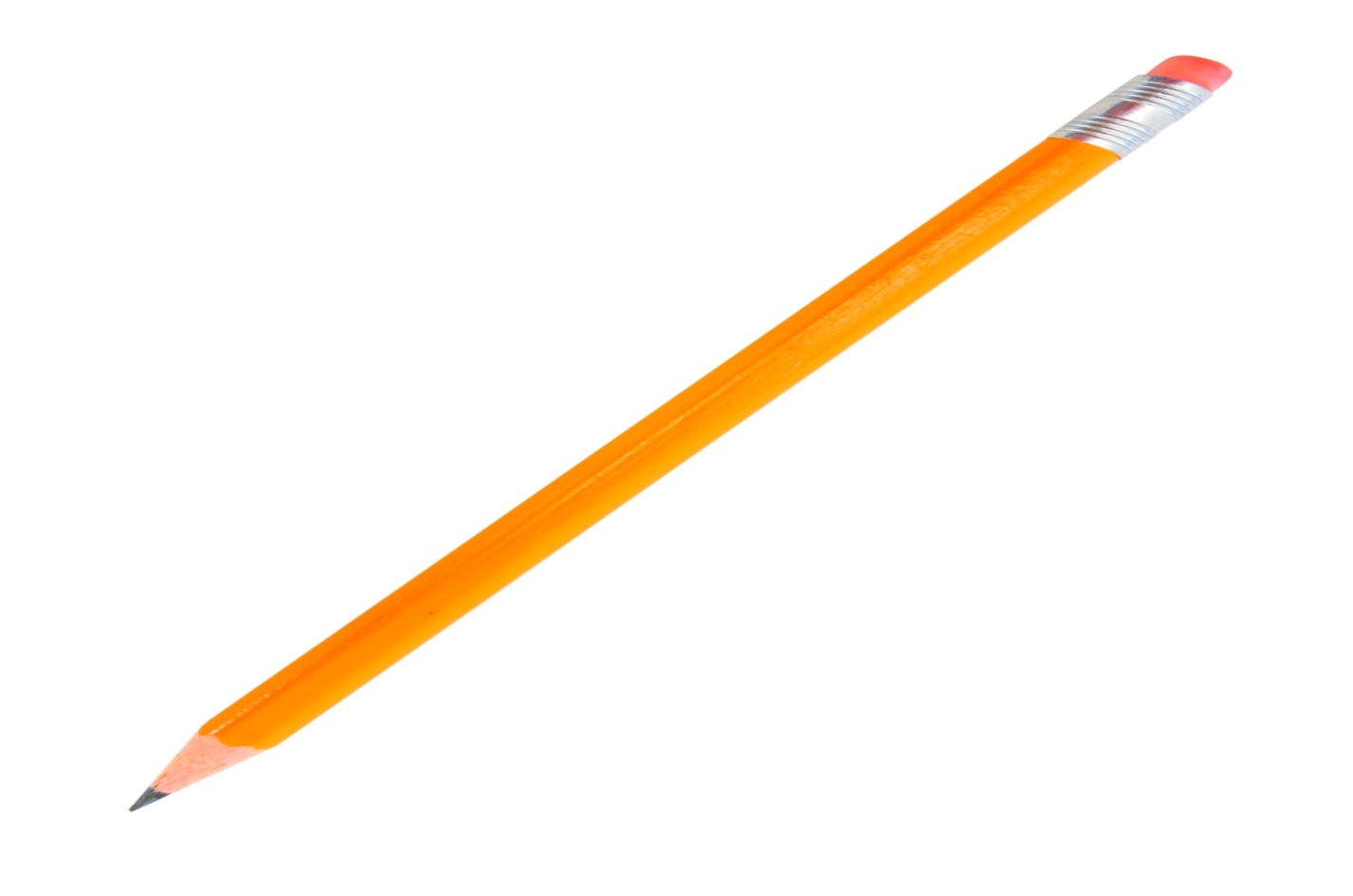 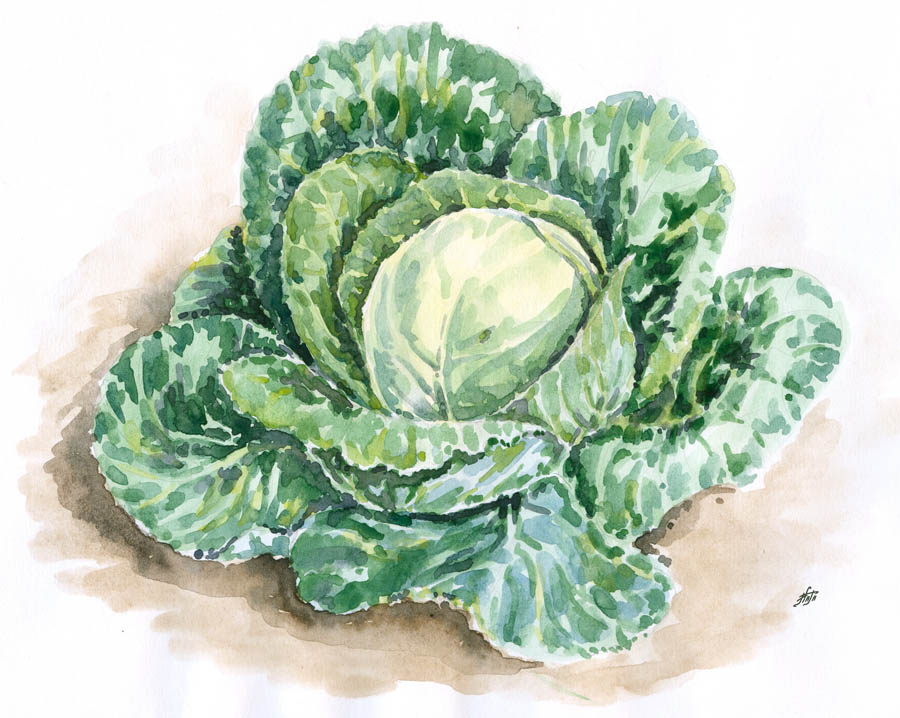 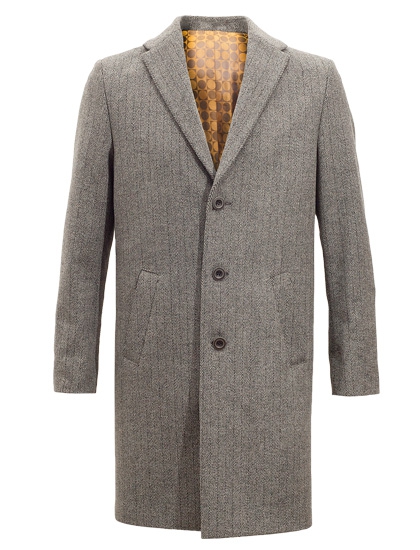 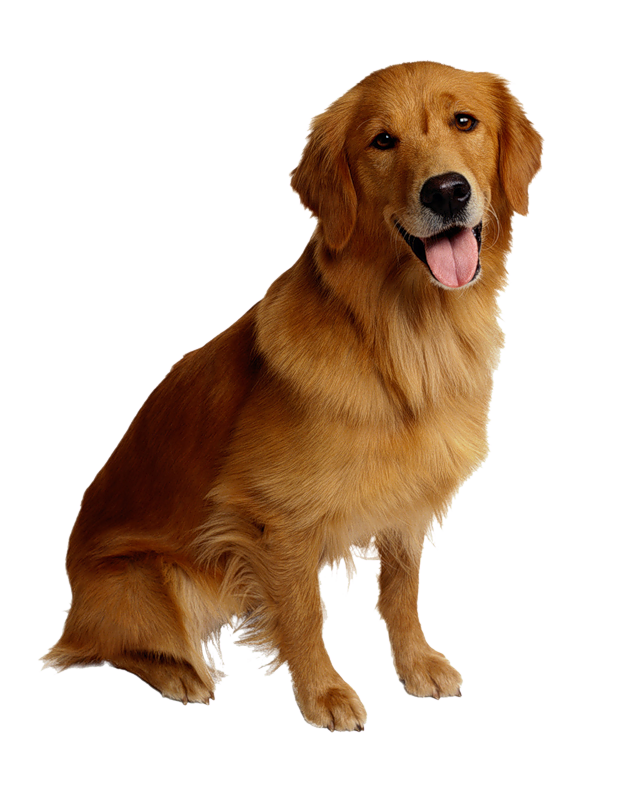 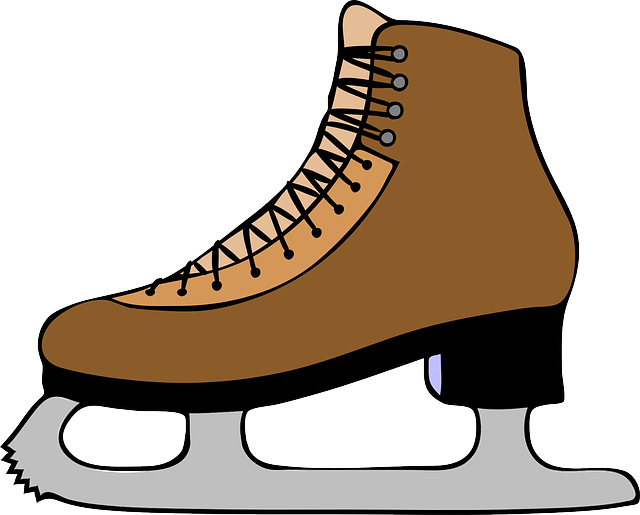 Проверь!
Карандаш,  капуста, пальто, собака, коньки.
Проверь!
что?                                           что?  
Карандаш,  капуста, 
                                                                           
        что?                                       ?                        что? 
пальто, собака, коньки.
?
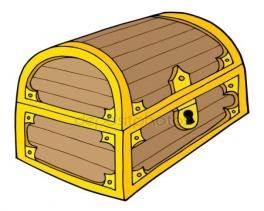 Физминутка
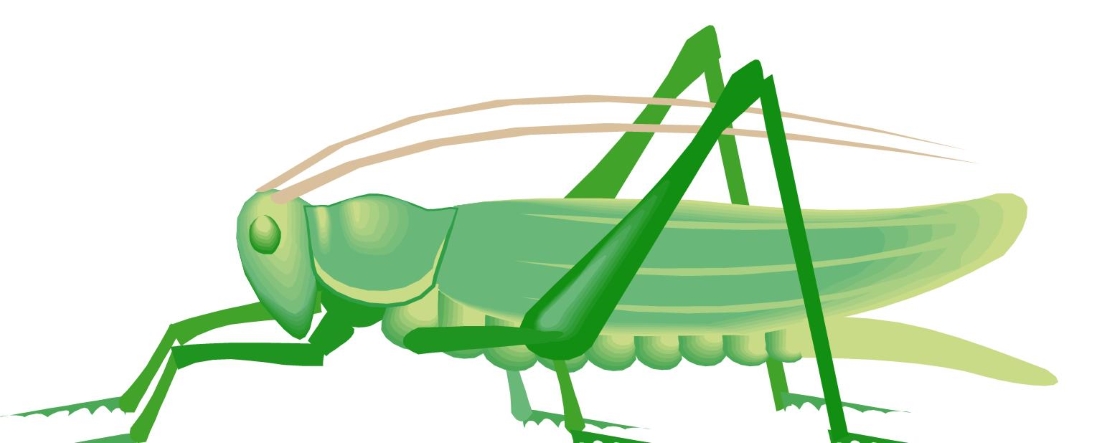 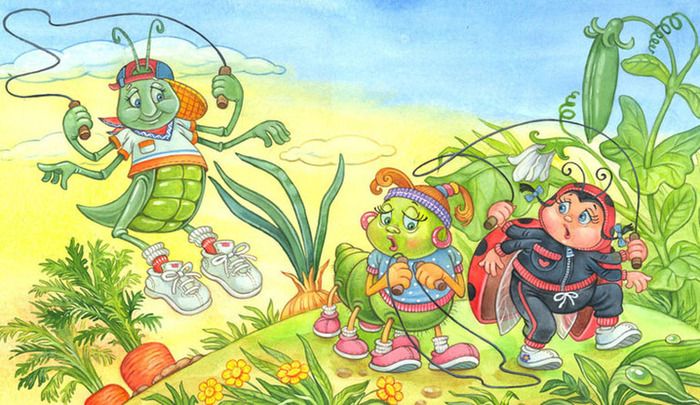 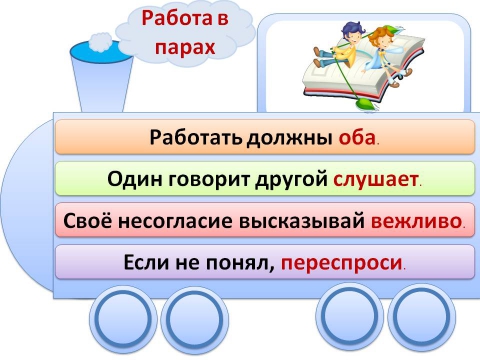 Проверь!
1 группа.
Белка  грызёт орешки.
Бабушка варит кашу. (Мама варит кашу).
2 группа.
Белка  грызёт орешки.
Бабушка варит кашу.
3 группа.
Белка грызёт орешки.
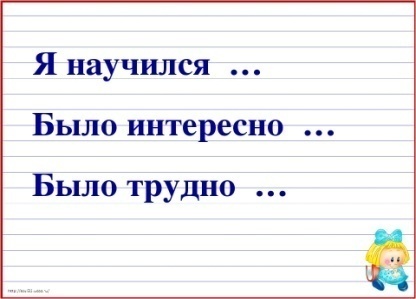 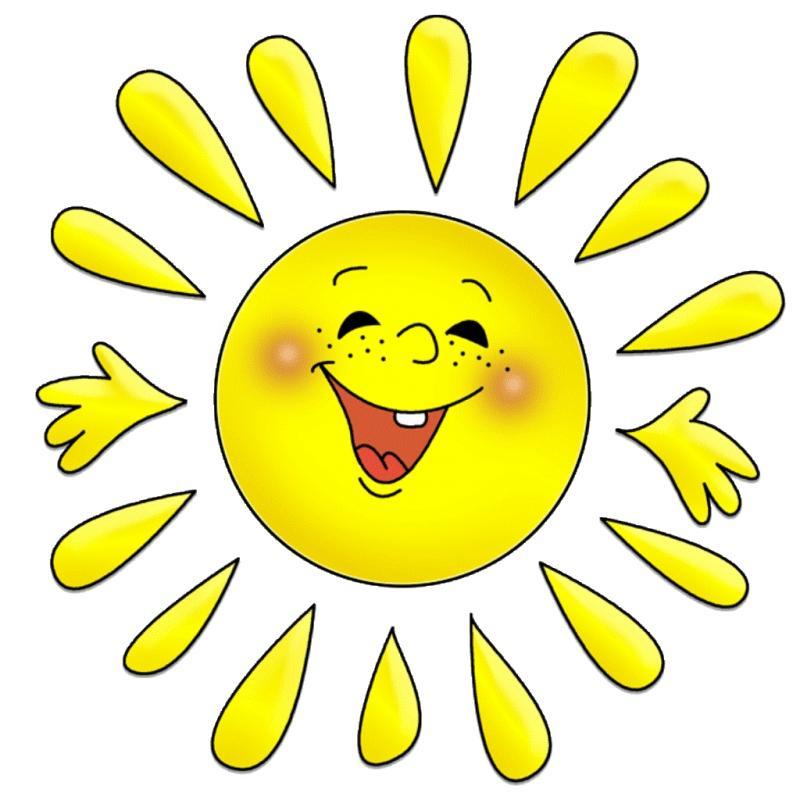 Молодцы!